Доскажи словечко
Портнова Елена Федоровна
учитель - логопед
МКДОУ «ЦРР – детский сад  № 22» 
с. Левокумское
Цель:
1.Обогащение и уточнение словаря.
2. Развитие внимания, памяти, мышления, речи.
Есть одна игра для вас:Я прочту стихи сейчас,Я начну, а вы кончайте,Хором дружно добавляйте.
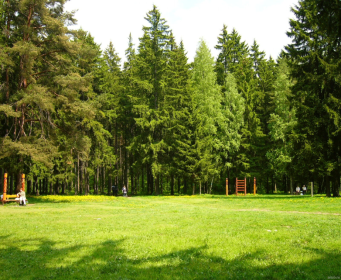 Сидит кукушка на суку,
Кричит назойливо: - Ку-ку!
Но если б не было кукушки -
Скучнее было б на ******.
(Опушке)
Если солнце припекает,
Или мочит дождь газон,
Это нас не испугает,
Нас с тобой укроет…
(зонт)
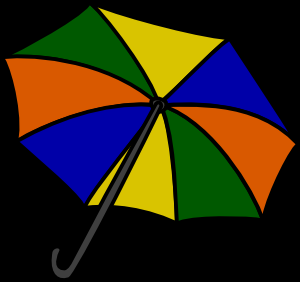 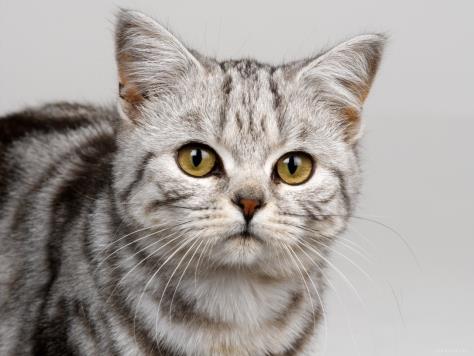 - Кто тебя
Так сильно, Вова,
Исцарапал
И когда?
- Это я
Сегодня утром
Поднимал
За хвост ****.
(Кота)
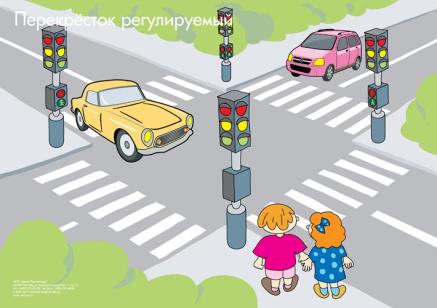 Такое нередко,
Ребята,
Случается.
Дорога с дорогой
В дороге
Встречаются.
Друг друга пройдут
Очень тихо и просто
И в месте таком
Создают ***********.
(Перекрёсток)
Всюду снег-снежище -
Зёрнышка не сыщешь.
Но щебечут птички -
Бойкие синички,
Сбились на опушке,
Где полны ********,
(Кормушки)
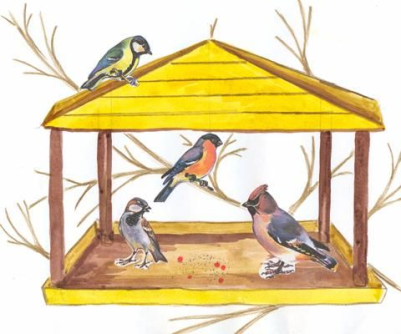 На пригорке скользкий снег.
На салазках мчал Олег.
Опрокинулся и - хлоп -
Кувырком влетел в ******.
(Сугроб)
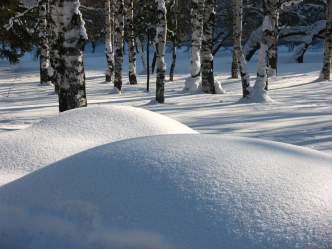 Только ласточки-касатки
Прилетят весенним днём,
Значит, помните, ребятки,
Скоро грянет первый ****.
(Гром)
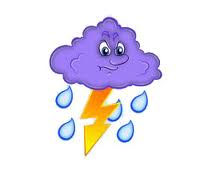 Вот хорошая примета:
Как туман насядет летом,
Значит, срочно с туесками
В лес идите за *******.
(Грибами)
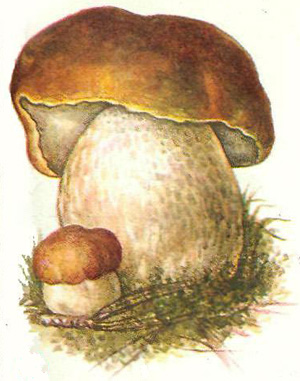 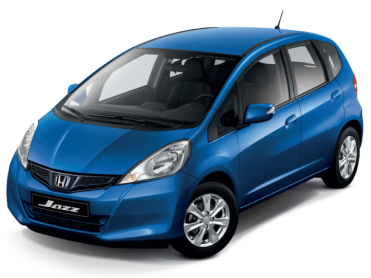 Чтоб тебя я повез,Мне не нужен овес.Накорми меня бензином,На копытца дай резины,И тогда, поднявши пыль,Побежит… (автомобиль)
Заселяясь в новый дом,
Заходи в него с котом.
Где уляжется он спать -
Там и ставь свою *******.
(Кровать)
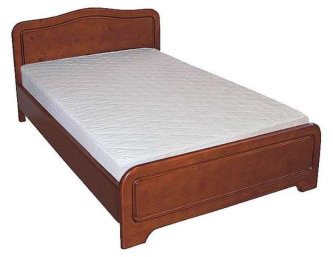 Он большой, как мяч футбольный,Если спелый — все довольны,Так приятен он на вкус,И зовут его… (арбуз)
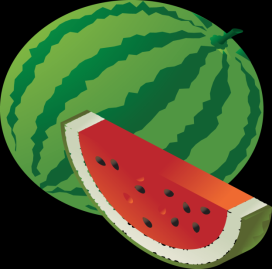 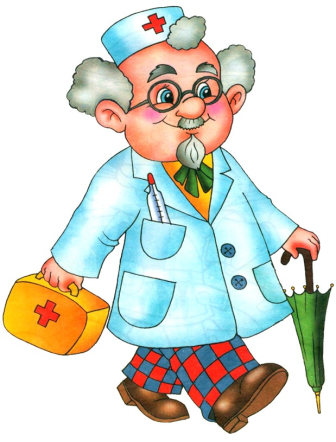 Всех на свете он добрей,Лечит он больных зверей,И однажды бегемотаВытащил он из болота.Он известен, знаменит,Это доктор… (Айболит)
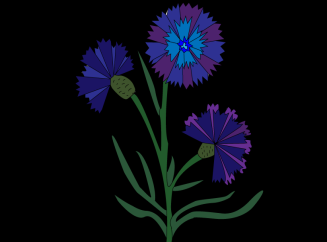 Как зовут меня, скажи.Часто прячусь я во ржи,Скромный полевой цветок,Синеглазый… (василек)
Окраской — сероватая,Повадкой — вороватая,Крикунья хрипловатая —Известная персона.Это… (ворона)
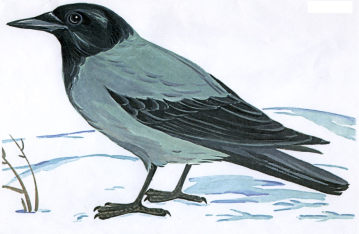 Ездить нужно осторожно,За рога держаться можно.Жаль вот только гривы нет…Что за конь?… (велосипед)
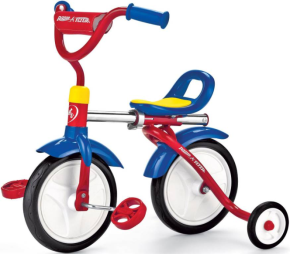 Я весь день ловлю жучков,Уплетаю червячков.В теплый край не улетаю,Здесь, под крышей обитаю.Чик-чирик! Не робей!Я бывалый… (воробей).
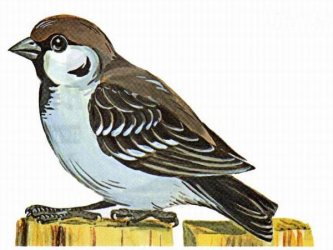 Добродушен, деловит, Весь иголками покрыт. Слышишь топот шустрых ножек? Это наш приятель…(ёжик)
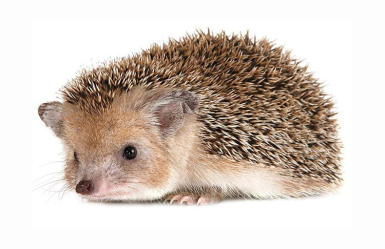